CS 61C: Great Ideas in Computer Architecture Assemblers, Linkers, and Compilers
Instructor:
Randy H. Katz
http://inst.eecs.Berkeley.edu/~cs61c/fa13
9/25/13
Fall 2013 -- Lecture #9
1
New-School Machine Structures(It’s a bit more complicated!)
Software        Hardware
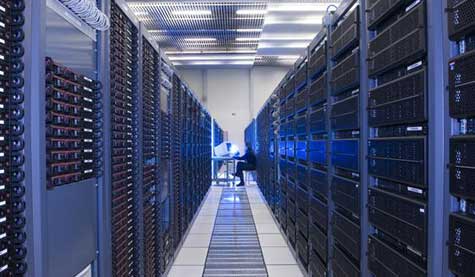 Parallel Requests
Assigned to computer
e.g., Search “Katz”
Parallel Threads
Assigned to core
e.g., Lookup, Ads
Parallel Instructions
>1 instruction @ one time
e.g., 5 pipelined instructions
Parallel Data
>1 data item @ one time
e.g., Add of 4 pairs of words
Hardware descriptions
All gates @ one time
Programming Languages
SmartPhone
Warehouse Scale Computer
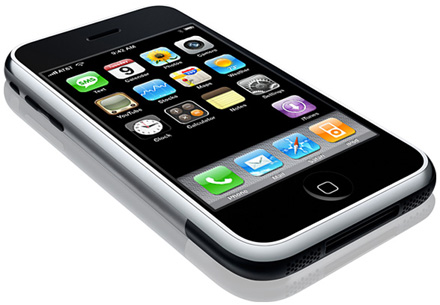 HarnessParallelism &
Achieve HighPerformance
Today’s Lecture
Computer
…
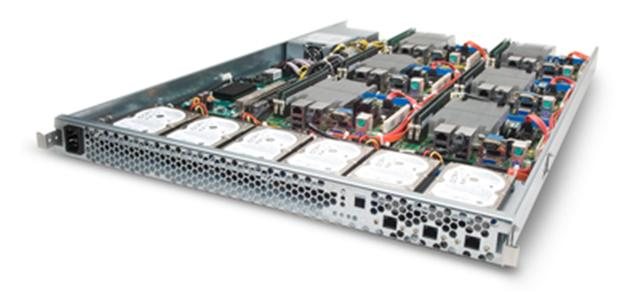 Core
Core
Memory               (Cache)
Input/Output
Core
Functional
Unit(s)
Instruction Unit(s)
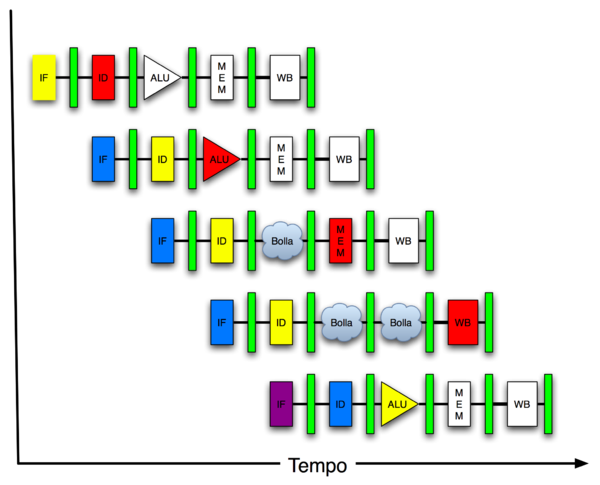 A3+B3
A2+B2
A1+B1
A0+B0
Cache Memory
Logic Gates
9/25/13
Fall 2013 -- Lecture #9
2
Big Idea #1: Levels of Representation/Interpretation
temp = v[k];
v[k] = v[k+1];
v[k+1] = temp;
High Level LanguageProgram (e.g., C)
Compiler
Anything can be representedas a number, i.e., data or instructions
lw	  $t0, 0($2)
lw	  $t1, 4($2)
sw	  $t1, 0($2)
sw	  $t0, 4($2)
Today’s Lecture
Assembly  Language Program (e.g., MIPS)
Assembler
0000 1001 1100 0110 1010 1111 0101 1000
1010 1111 0101 1000 0000 1001 1100 0110 
1100 0110 1010 1111 0101 1000 0000 1001 
0101 1000 0000 1001 1100 0110 1010 1111
Machine  Language Program (MIPS)
Machine Interpretation
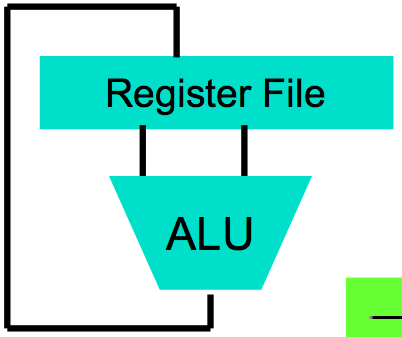 Hardware Architecture Description(e.g., block diagrams)
Architecture Implementation
Logic Circuit Description(Circuit Schematic Diagrams)
9/25/13
Fall 2013 -- Lecture #9
3
Agenda
Review: Single + Double Precision FP
Assemblers
Administrivia
Linkers
Compilers vs. Interpreters
And in Conclusion, …
9/25/13
Fall 2013 -- Lecture #9
4
Agenda
Review: Single + Double Precision FP
Assemblers
Administrivia
Linkers
Compilers vs. Interpreters
And in Conclusion, …
9/25/13
Fall 2013 -- Lecture #9
5
Bias Notation (+127)
How it is interpreted
How it is encoded
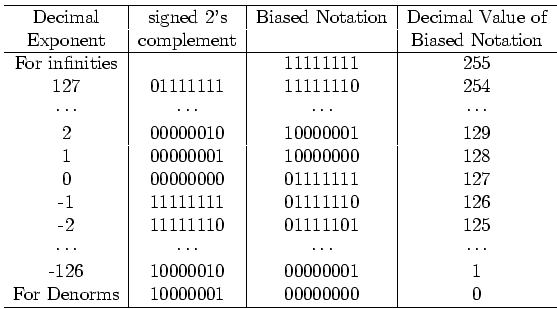 ∞, NaN
Gettingcloser tozero
Zero
9/25/13
Fall 2013 -- Lecture #9
6
Review: Single PrecisionFloating Point Numbers
32-bit word has 232 patterns, so must be approximation of real numbers ≥ 1.0, < 2
IEEE 754 Floating Point Standard:
1 bit for sign (s) of floating point number
8 bits for exponent (E)
23 bits for fraction (F) (get 1 extra bit of precision if leading 1 is implicit)
(-1)s x (1 + F) x 2E
Ranges from 2.0 x 10-38 to 2.0 x 1038
9/25/13
Fall 2013 – Lecture 9
7
Review: Double PrecisionFloating Point Numbers
What about bigger or smaller numbers?
IEEE 754 Floating Point Standard: Double Precision (64 bits)
1 bit for sign (s) of floating point number
11 bits for exponent (E)
52 bits for fraction (F) (get 1 extra bit of precision if leading 1 is implicit)
(-1)s x (1 + F) x 2E
Range from 2.0 x 10-308 to 2.0 x 10308
9/25/13
Fall 2013 -- Lecture #9
8
Review: Floating Point Pitfalls
A = (1000000.0 + 0.000001) - 1000000.0
B = (1000000.0 - 1000000.0) + 0.000001
In single precision floating point arithmetic, A does not equal B
A = 0.000000, B = 0.000001
Floating Point Addition is not Associative!
Integer addition is associative
When does this matter?
9/25/13
Fall 2013 -- Lecture #9
9
Peer Instruction Question
Suppose Big, Tiny, and BigNegative are floats in C, with Big initialized to a big number (e.g., age of universe in seconds or 4.32 x 1017), Tiny to a small number (e.g., seconds/femtosecond or 1.0 x 10-15), BigNegative = - Big. Here are two conditionals:
(Big * Tiny) * BigNegative == (Big * BigNegative) * Tiny
(Big + Tiny) + BigNegative == (Big + BigNegative) + Tiny
Which statement about these is correct?
Orange.	I. is false and II. is false
Green.	I. is false and II. is true
Pink.		I. is true  and II. is false 
Yellow.	I. is true  and II. is true
9/25/13
Fall 2013 -- Lecture #9
10
Peer Instruction Question
Suppose Big, Tiny, and BigNegative are floats in C, with Big initialized to a big number (e.g., age of universe in seconds or 4.32 x 1017), Tiny to a small number (e.g., seconds/femtosecond or 1.0 x 10-15), BigNegative = - Big. Here are two conditionals:
(Big * Tiny) * BigNegative == (Big * BigNegative) * Tiny
(Big + Tiny) + BigNegative == (Big + BigNegative) + Tiny
Which statement about these is correct?
Orange.	I. is false and II. is false
Green.	I. is false and II. is true
Pink.		I. is true  and II. is false 
Yellow.	I. is true  and II. is true
9/25/13
Fall 2013 -- Lecture #9
11
Peer Instruction Answer
Suppose Big, Tiny, and BigNegative are floats in C, with Big initialized to a big number (e.g., age of universe in seconds or 4.32 x 1017), Tiny to a small number (e.g., seconds/femtosecond or 1.0 x 10-15), BigNegative = - Big. Here are two conditionals:
(Big * Tiny) * BigNegative == (Big * BigNegative) * Tiny
(Big + Tiny) + BigNegative == (Big + BigNegative) + Tiny
Which statement about these is correct?
Yellow.	I. is true and II. is false (if we don’t consider overflow)—but there are cases where one side overflows while the other does not!
I.  Works ok if no overflow, but because exponents add, if Big * BigNeg overflows, then result is overflow, not -1
II. Left hand side is 0, right hand side is tiny
9/25/13
Fall 2013 -- Lecture #9
12
Agenda
Review: Single + Double Precision FP
Assemblers
Administrivia
Linkers
Compilers vs. Interpreters
And in Conclusion, …
9/25/13
Fall 2013 -- Lecture #9
13
Assembler
Input: Assembly Language Code(e.g., foo.s for MIPS)
Output: Object Code, information tables(e.g., foo.o for MIPS)
Reads and Uses Directives
Replace Pseudo-instructions
Produce Machine Language
Creates Object File
9/25/13
Fall 2013 -- Lecture #9
14
Translation
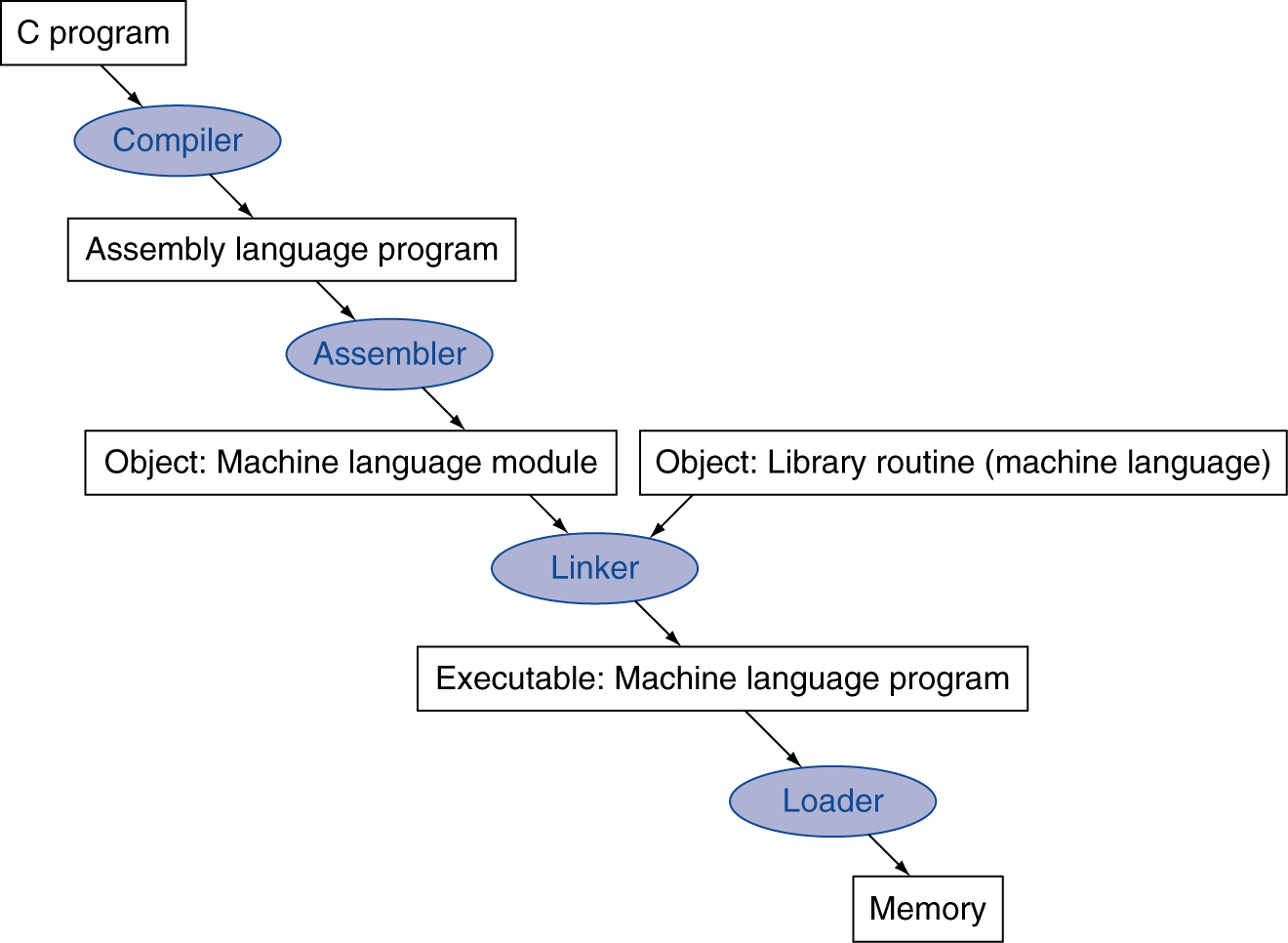 Many compilers produce object modules directly
§2.12 Translating and Starting a Program
Fall 2013 -- Lecture #9
9/25/13
15
Assembly and Pseudo-instructions
Turning textual MIPS instructions into machine code called assembly, program called assembler
Calculates addresses, maps register names to numbers, produces binary machine language
Textual language called assembly language 
Can also accept instructions convenient for programmer but not in hardware
Load immediate (li) allows 32-bit constants, assembler turns into lui + ori (if needed)
Load double (ld) uses two lwc1 instructions to load a pair of 32-bit floating point registers
Called Pseudo-Instructions
9/25/13
Fall 2013 -- Lecture #9
16
Assembler Directives (P&H Appendix A)
Give directions to assembler, but do not produce machine instructions
 .text: Subsequent items put in user text segment
 .data: Subsequent items put in user data segment
 .globl sym: declares sym global and can be referenced from other files
 .asciiz str: Store the string str in memory and null-terminate it
   .word w1…wn: Store the n 32-bit quantities in successive memory words
9/25/13
Fall 2013 -- Lecture #9
17
Assembler Pseudo-instructions
Most assembler instructions represent machine instructions one-to-one
Pseudo-instructions: figments of the assembler’s imagination
	move $t0, $t1	 →	add $t0, $zero, $t1
	blt $t0, $t1, L	 → 	slt $at, $t0, $t1		bne $at, $zero, L
$at (register 1): assembler temporary
9/25/13
Fall 2013 -- Lecture #9
18
More Pseudo-instructions
Asm. treats convenient variations of machine language instructions as if real instructionsPseudo:	Real:
	addu $t0,$t6,1	______________
 	subu $sp,$sp,32	______________
	sd $a0,32($sp) 	______________	______________
	la $a0,str	______________
9/25/13
Fall 2013 -- Lecture #9
19
More Pseudo-instructions
Asm. treats convenient variations of machine language instructions as if real instructionsPseudo:	Real:
	addu $t0,$t6,1	addiu $t0,$t6,1
 	subu $sp,$sp,32	______________
	sd $a0,32($sp) 	______________	______________
	la $a0,str	______________
9/25/13
Fall 2013 -- Lecture #9
20
More Pseudo-instructions
Asm. treats convenient variations of machine language instructions as if real instructionsPseudo:	Real:
	addu $t0,$t6,1	addiu $t0,$t6,1
 	subu $sp,$sp,32	addiu $sp,$sp,-32
	sd $a0,32($sp) 	______________	______________
	la $a0,str	______________
9/25/13
Fall 2013 -- Lecture #9
21
More Pseudo-instructions
Asm. treats convenient variations of machine language instructions as if real instructionsPseudo:	Real:
	addu $t0,$t6,1	addiu $t0,$t6,1
 	subu $sp,$sp,32	addiu $sp,$sp,-32
	sd $a0,32($sp) 	sw $a0,32($sp)	sw $a1,36($sp)
	la $a0,str	lui $at,left(str) 	ori $a0,$at,right(str)
9/25/13
Fall 2013 -- Lecture #9
22
Agenda
Review: Single + Double Precision FP
Assemblers
Administrivia
Linkers
Compilers vs. Interpreters
And in Conclusion, …
9/25/13
Fall 2013 -- Lecture #9
23
Administrivia
Project #1-2 Due Sunday before Midnight
Midterm is three weeks from today in evening
90 minute exam, you will be given 180 minutes to do it
9/25/13
Fall 2013 -- Lecture #9
24
cs61c Career Observations
Dr. Tao Ye (my former M.S. student and Dan Garcia’s spouse!), Pandora, after participating in the EECS Career Fair yesterday:

 ”[Recruiting] is seriously hard work. Pleasantly surprised by a few things Berkeley CS is doing right: 
	1. Many students have done Hackathons.
	2. Most have Hadoop map reduce projects highlighted, and interested in big data analytics. Big change since I was here 2 years ago.
	3. Average communication skills have improved greatly.
	4. Many have impressive internship history.

	Our recruiter says much better than MIT. "
9/25/13
Fall 2013 -- Lecture #9
25
Agenda
Review: Single + Double Precision FP
Assemblers
Administrivia
Linkers
Compilers vs. Interpreters
And in Conclusion, …
9/25/13
Fall 2013 -- Lecture #9
26
Producing an Object Module
Assembler (or compiler) translates program into machine instructions
Provides information for building a complete program from the pieces
Header: described contents of object module
Text segment: translated instructions
Static data segment: data allocated for the life of the program
Relocation info: for contents that depend on absolute location of loaded program
Symbol table: global definitions and external refs
Debug info: for associating with source code
27
9/25/13
Fall 2013 -- Lecture #9
Separate Compilation and Assembly
No need to compile all code at once
How to put pieces together?
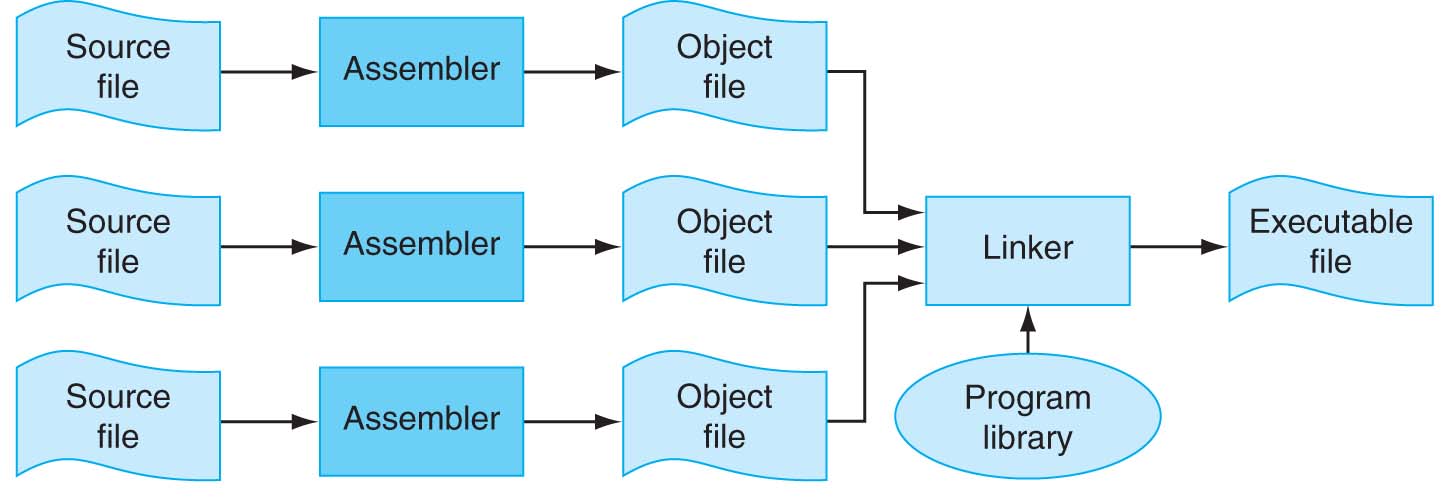 FIGURE B.1.1 The process that produces an executable file. An assembler translates a file of assembly language into an object file, which is linked with other files and libraries into an executable file. Copyright © 2009 Elsevier, Inc. All rights reserved.
28
9/25/13
Fall 2013 -- Lecture #9
Translation and Startup
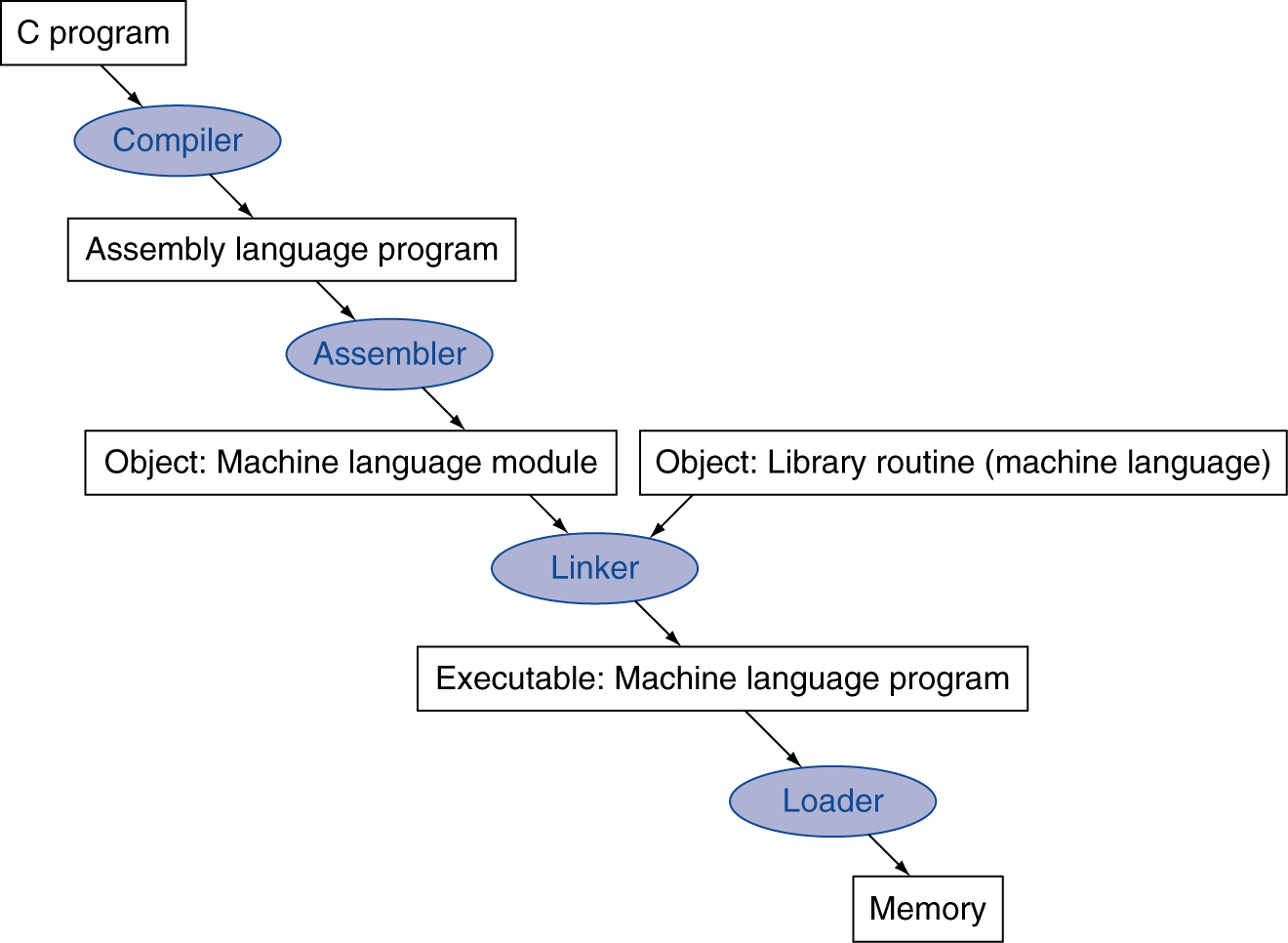 Many compilers produce object modules directly
§2.12 Translating and Starting a Program
Static linking
Fall 2013 -- Lecture #9
9/25/13
29
Linker Stitches Files Together
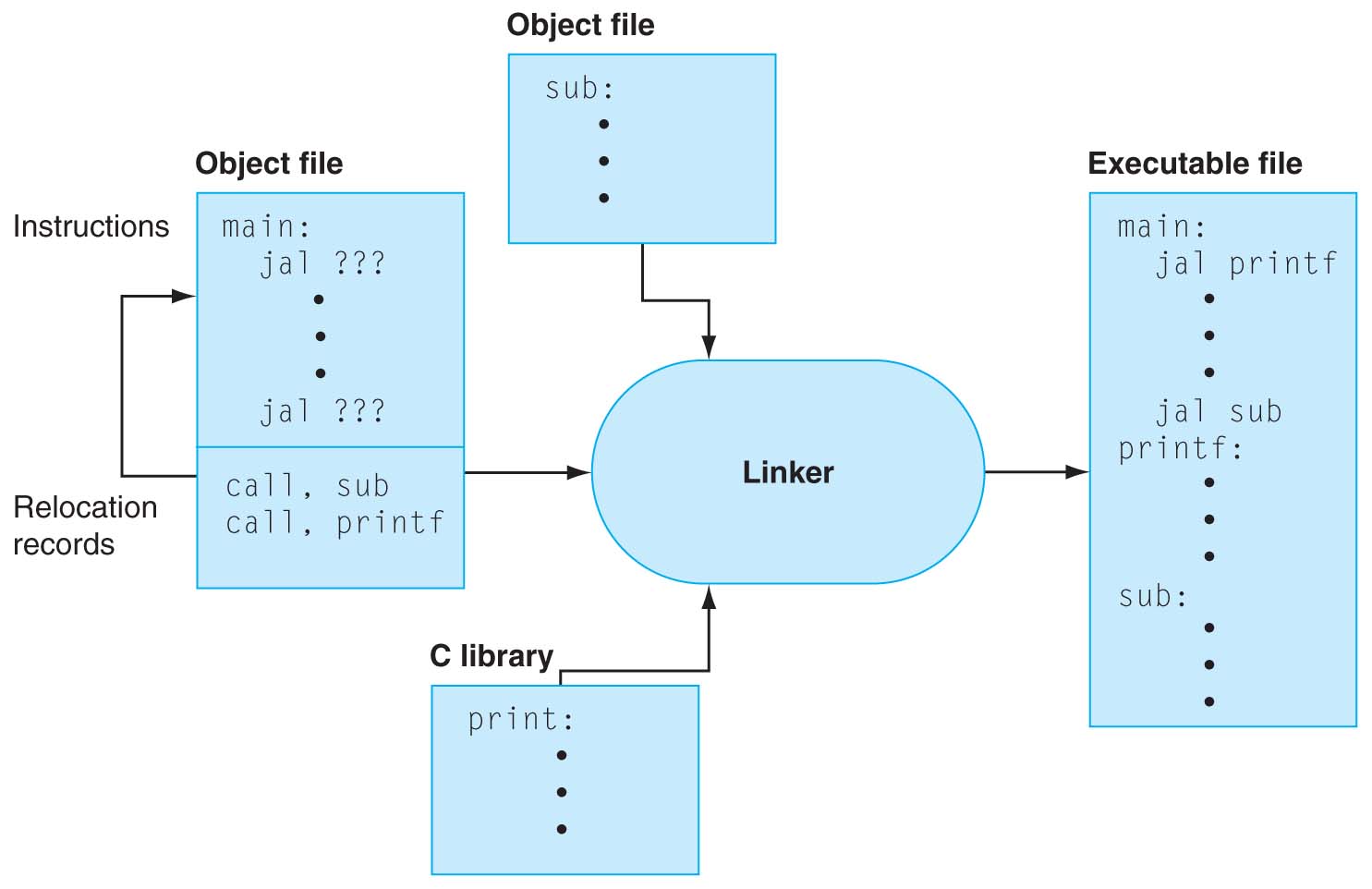 FIGURE B.3.1 The linker searches a collection of object fi les and program libraries to find nonlocal routines used in a program, combines them into a single executable file, and resolves references between routines in different files. Copyright © 2009 Elsevier, Inc. All rights reserved.
9/25/13
Fall 2013 -- Lecture #9
30
Linking Object Modules
Produces an executable image
1.	 Merges segments
2. Resolve labels (determine their addresses)
3.	 Patch location-dependent and external refs
Often slower than compiling 
All the machine code files must be read into memory and linked together
Fall 2013 -- Lecture #9
31
9/25/13
Loading a Program
Load from image file on disk into memory
1.		Read header to determine segment sizes
2.		Create virtual address space (covered later in semester)
Copy text and initialized data into memory
Set up arguments on stack
5.		Initialize registers (including $sp, $fp, $gp)
6.		Jump to startup routine
Copies arguments to $a0, … and calls main
When main returns, do “exit” systems call
32
9/25/13
Fall 2013 -- Lecture #9
Agenda
Review: Floating Point Numbers
Assemblers
Administrivia
Linkers
Compilers vs. Interpreters
And in Conclusion, …
9/25/13
Fall 2013 -- Lecture #9
33
What’s a Compiler?
Compiler: a program that accepts as input a program text in a certain language and produces as output a program text in another language, while preserving the meaning of that text.
Text must comply with the syntax rules of whichever programming language it is written in. 
Compiler's complexity depends on the syntax of the language and how much abstraction that programming language provides. 
A C compiler is much simpler than C++ Compiler
Compiler executes before compiled program runs
9/25/13
Fall 2013 -- Lecture #9
34
Compiled Languages:Edit-Compile-Link-Run
Editor
Source
code
Compiler
Object
code
Linker
Executable
program
Editor
Source
code
Compiler
Object
code

Editor
Source
code
Compiler
Object
code
9/25/13
Fall 2013 -- Lecture #9
2-35
[Speaker Notes: If you read your code carefully and reason about it before compiling, the number of cycles through Edit-Compile-Link-Run will be reduced, perhaps even to one!]
Compiler Optimization
gcc compiler options
-O1: the compiler tries to reduce code size and execution time, without performing any optimizations that take a great deal of compilation time
-O2: Optimize even more. GCC performs nearly all supported optimizations that do not involve a space-speed tradeoff. As compared to -O, this option increases both compilation time and the performance of the generated code
-O3: Optimize yet more. All -O2 optimizations and also turns on the -finline-functions, …
9/25/13
Fall 2013 -- Lecture #9
36
What is Typical Benefit of Compiler Optimization?
What is a typical program?
For now, try a toy program: 
	BubbleSort.c
#define ARRAY_SIZE 20000
int main() {
  int iarray[ARRAY_SIZE], x, y, holder;	
for(x = 0; x < ARRAY_SIZE; x++)
    for(y = 0; y < ARRAY_SIZE-1; y++)
      if(iarray[y] > iarray[y+1]) {
        holder = iarray[y+1];
        iarray[y+1] = iarray[y];
        iarray[y] = holder;
      }
}
9/25/13
Fall 2013 -- Lecture #9
37
[Speaker Notes: Login into lab computer and try gcc-mips

I tried to build gcc on a mac machine today, but failed even after applying Scott's patches.  I think it will take more time to port the toolchain to snow leopard, but I can get it working before next week's lab.  In the meantime you can login to nova.cs.berkeley.edu and use mips-gcc.

61C password

$ ssh cs61c@nova.cs.berkeley.edu
$ mips-gcc -S test.c (assuming you have test.c)
$ cat test.c]
Unoptimized MIPS Code
$L11:
$L9:
        lw      $2,80020($sp)
        addu    $3,$2,1
        sw      $3,80020($sp)
        j       $L7
$L8:
$L5:
        lw      $2,80016($sp)
        addu    $3,$2,1
        sw      $3,80016($sp)
        j       $L3
$L4:
$L2:
        li      $12,65536
        ori     $12,$12,0x38b0
        addu    $13,$12,$sp
        addu    $sp,$sp,$12
        j       $31
$L3:
        lw      $2,80016($sp)
        slt     $3,$2,20000
        bne     $3,$0,$L6
        j       $L4
$L6:
        .set    noreorder
        nop
        .set    reorder
        sw      $0,80020($sp)
$L7:
        lw      $2,80020($sp)
        slt     $3,$2,19999
        bne     $3,$0,$L10
        j       $L5
$L10:
        lw      $2,80020($sp)
        move    $3,$2
        sll     $2,$3,2
        addu    $3,$sp,16
addu    $2,$3,$2
        lw      $4,80020($sp)
        addu    $3,$4,1
        move    $4,$3
        sll     $3,$4,2
        addu    $4,$sp,16
        addu    $3,$4,$3
        lw      $2,0($2)
        lw      $3,0($3)
        slt     $2,$3,$2
        beq     $2,$0,$L9
        lw      $3,80020($sp)
        addu    $2,$3,1
        move    $3,$2
       sll     $2,$3,2
        addu    $3,$sp,16
        addu    $2,$3,$2
        lw      $3,0($2)
        sw      $3,80024($sp
lw      $3,80020($sp)
        addu    $2,$3,1
        move    $3,$2
        sll     $2,$3,2
        addu    $3,$sp,16
        addu    $2,$3,$2
        lw      $3,80020($sp)
        move    $4,$3
        sll     $3,$4,2
        addu    $4,$sp,16
        addu    $3,$4,$3
        lw      $4,0($3)
        sw      $4,0($2)
        lw      $2,80020($sp)
       move    $3,$2
        sll     $2,$3,2
        addu    $3,$sp,16
        addu    $2,$3,$2
        lw      $3,80024($sp)
        sw      $3,0($2)
9/25/13
Fall 2013 -- Lecture #9
38
-O2 optimized MIPS Code
li      $13,65536                       
        ori     $13,$13,0x3890
        addu    $13,$13,$sp
        sw      $28,0($13)
        move    $4,$0
        addu    $8,$sp,16
$L6:
        move    $3,$0
        addu    $9,$4,1
        .p2align 3
$L10:
        sll     $2,$3,2
        addu    $6,$8,$2
        addu    $7,$3,1
        sll     $2,$7,2
        addu    $5,$8,$2
        lw      $3,0($6)
        lw      $4,0($5)
slt     $2,$4,$3
        beq     $2,$0,$L9
        sw      $3,0($5)
        sw      $4,0($6)
$L9:
        move    $3,$7
        slt     $2,$3,19999
        bne     $2,$0,$L10
        move    $4,$9
        slt     $2,$4,20000
        bne     $2,$0,$L6
        li      $12,65536
        ori     $12,$12,0x38a0
        addu    $13,$12,$sp
        addu    $sp,$sp,$12
        j       $31
        .
9/25/13
Fall 2013 -- Lecture #9
39
What’s an Interpreter?
Reads and executes source statements executed one at a time
No linking
No machine code generation, so more portable
Starts executing quicker, but runs much more slowly than compiled code
Performing the actions straight from the text allows better error checking and reporting to be done
Interpreter stays around during execution
Unlike compiler, some work is done after program starts
Writing an interpreter is much less work than writing a compiler
9/25/13
Fall 2013 -- Lecture #9
40
gcc BubbleSort.c with and without Optimization
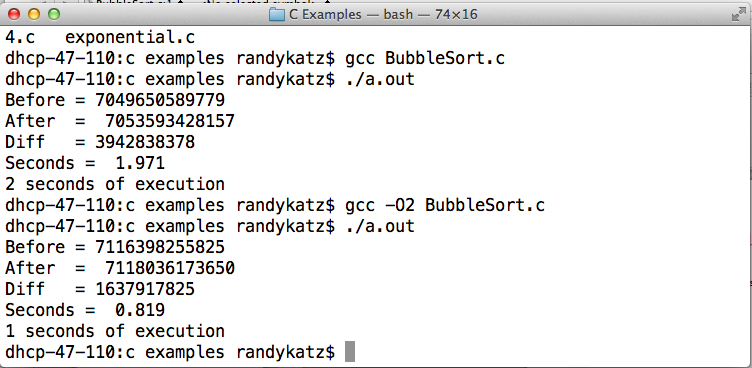 9/25/13
Fall 2013 -- Lecture #9
41
Interpreted Languages:Edit-Run
Editor
Source
code
Interpreter

9/25/13
Fall 2013 -- Lecture #9
2-42
[Speaker Notes: When you use an interpreted language, the program that is being executed is the interpreter; the text of your program serves as data for the interpreter.]
Compiler vs. Interpreter Advantages
Compilation: 
Faster Execution
Single file to execute
Compiler can do better diagnosis of syntax and semantic errors, since it has more info than an interpreter (Interpreter only sees one line at a time)
Can find syntax errors before run program
Compiler can optimize code
Interpreter: 
Easier to debug program
Faster development time
9/25/13
Fall 2013 -- Lecture #9
43
Compiler vs. Interpreter Disadvantages
Compilation: 
Harder to debug program
Takes longer to change source code, recompile, and relink
Interpreter:
Slower execution times
No optimization
Need all of source code available
Source code larger than executable for large systems
Interpreter must remain installed while the program is interpreted
9/25/13
Fall 2013 -- Lecture #9
44
Java’s Hybrid Approach:Compiler + Interpreter
A Java compiler converts Java source code into instructions for the Java Virtual Machine (JVM)
These instructions, called bytecodes, are same for any computer / OS
A CPU-specific Java interpreter interprets bytecodes on a particular computer
9/25/13
Fall 2013 -- Lecture #9
45
[Speaker Notes: Java Virtual Machine is an imaginary computer with a CPU instruction set that is “the least common denominator” for typical real CPUs.]

Java’s Compiler + Interpreter
Editor
Compiler
:
:
7


Hello.java
Hello.class

K
Interpreter
Interpreter

Hello,
World!
9/25/13
Fall 2013 -- Lecture #9
46
[Speaker Notes: There is also JIT (Just-In-Time) compiler technology where the program is interpreted and compiled at the same time.  On subsequent runs the compiled code is used; there is no need to reinterpret it.]
Why Bytecodes?
Platform-independent
Load from the Internet faster than source code
Interpreter is faster and smaller than it would be for Java source
Source code is not revealed to end users
Interpreter performs additional security checks, screens out malicious code
9/25/13
Fall 2013 -- Lecture #9
47
[Speaker Notes: Java’s culture is pretty open, and many applets are available on the Internet with their source code.  Still, software vendors may want to protect their source code.

For obvious reasons, the interpreter wouldn’t allow an applet to read or write files on your computer.

Hackers have peculiar ethics (or rather, a gap in ethics): they won’t go around checking locks on the doors of houses or cars or spread real disease germs (even if non-lethal ones), but they will break into your computer system (which may be much more harmful and expensive) and spread computer viruses.]
JVM uses Stack vs. Registers
a = b + c;
=>
iload b	; push b onto Top Of Stack (TOS)
iload c	; push c onto Top Of Stack (TOS)
iadd	; Next to top Of Stack (NOS) =
		; Top Of Stack (TOS) + NOS
istore a	; store TOS into a and pop stack
9/25/13
Fall 2013 -- Lecture #9
48
Java Bytecodes (Stack) vs. MIPS (Reg.)
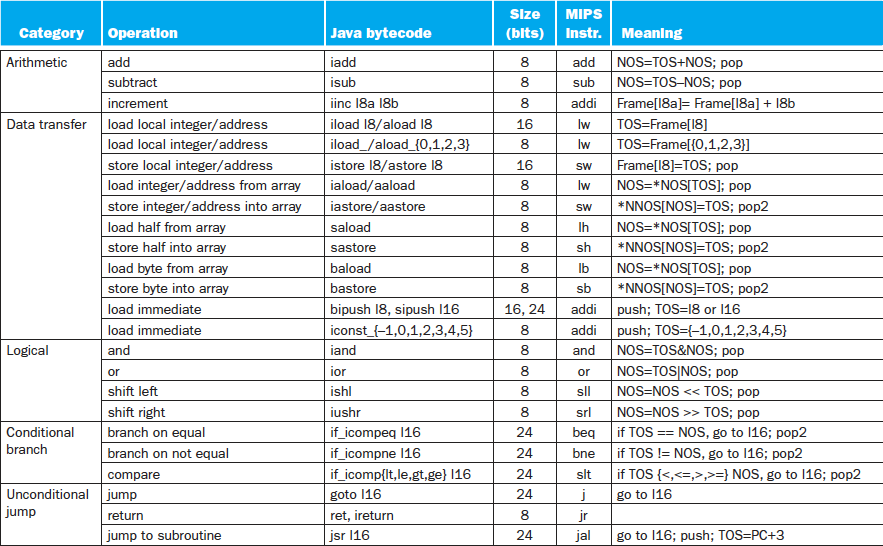 9/25/13
Fall 2013 -- Lecture #9
49
Starting Java Applications
Simple portable instruction set for the JVM
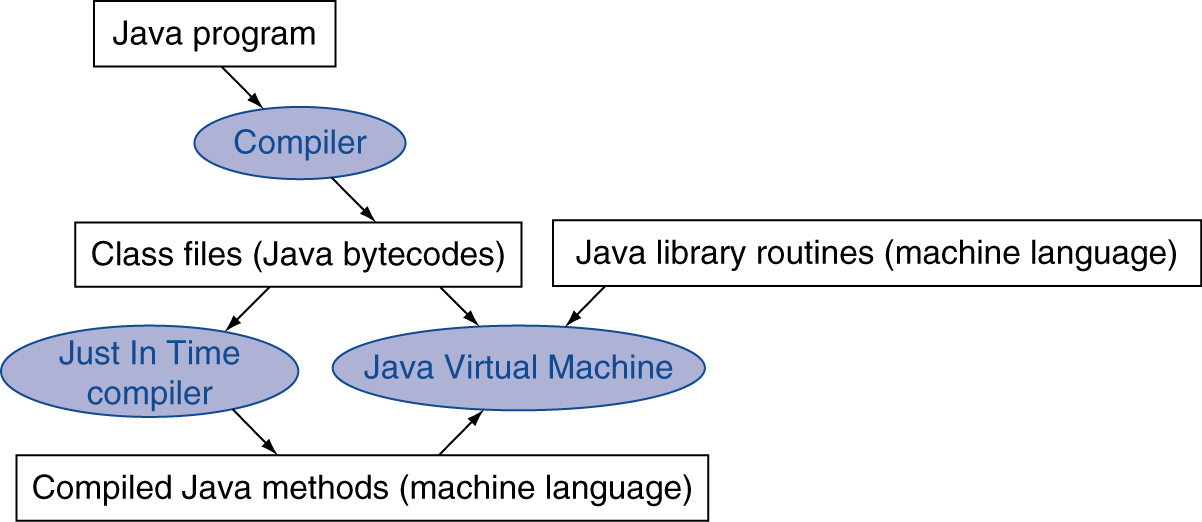 Compiles bytecodes of “hot” methods into native code for host machine
Interprets bytecodes
Just In Time (JIT) compiler translates bytecode into machine language just before execution
9/25/13
Fall 2013 -- Lecture #9
50
And, in Conclusion, …
Assemblers can enhance machine instruction set to help assembly-language programmer
Translate from text that easy for programmers to understand into code that machine executes efficiently: Compilers, Assemblers
Linkers allow separate translation of modules
Interpreters for debugging, but slow execution
Hybrid (Java): Compiler + Interpreter to try to get best of both
Compiler Optimization to relieve programmer
9/25/13
Fall 2013 -- Lecture #9
51